on
¬n
«n
on
c
con
gißn   ngon   bèn   nhén   gîn   lín
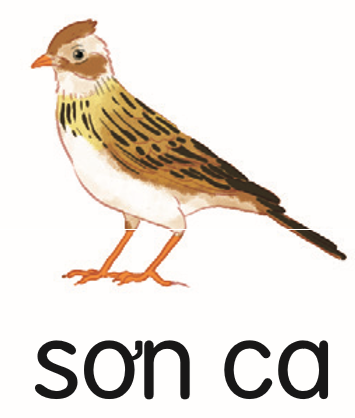 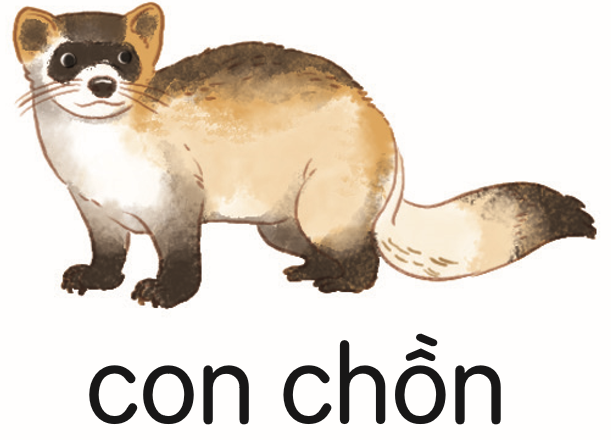 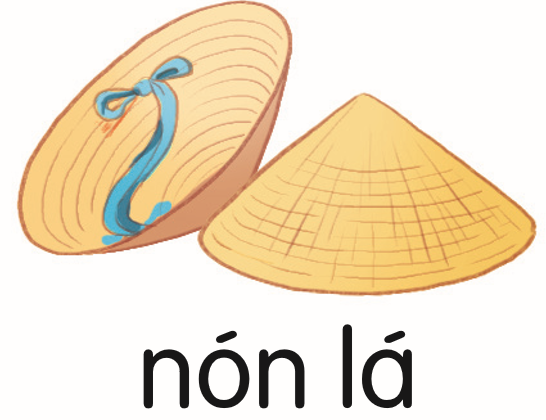